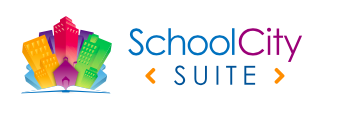 Creating Assessments
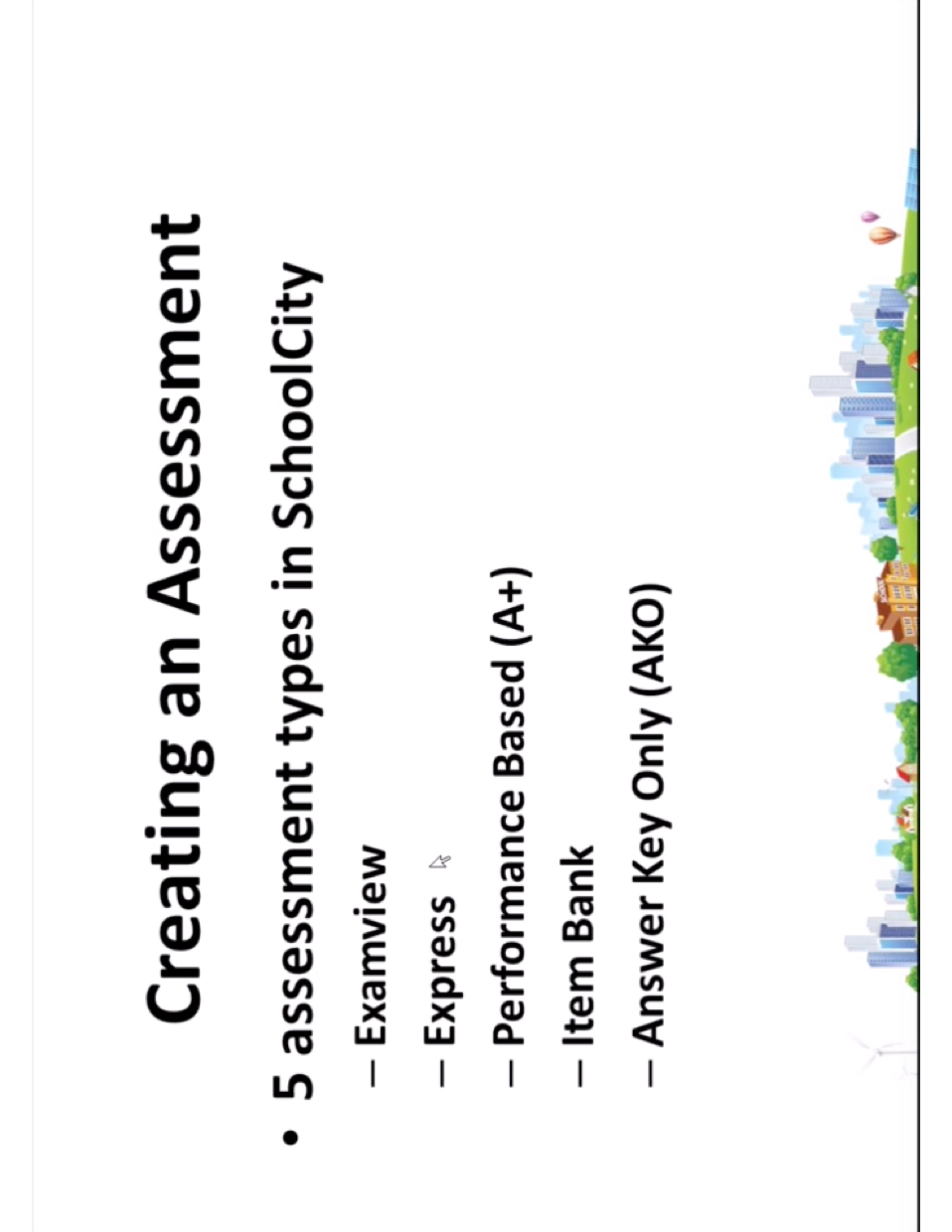 Items chosen based on standards
Using a test already created not using SchoolCity
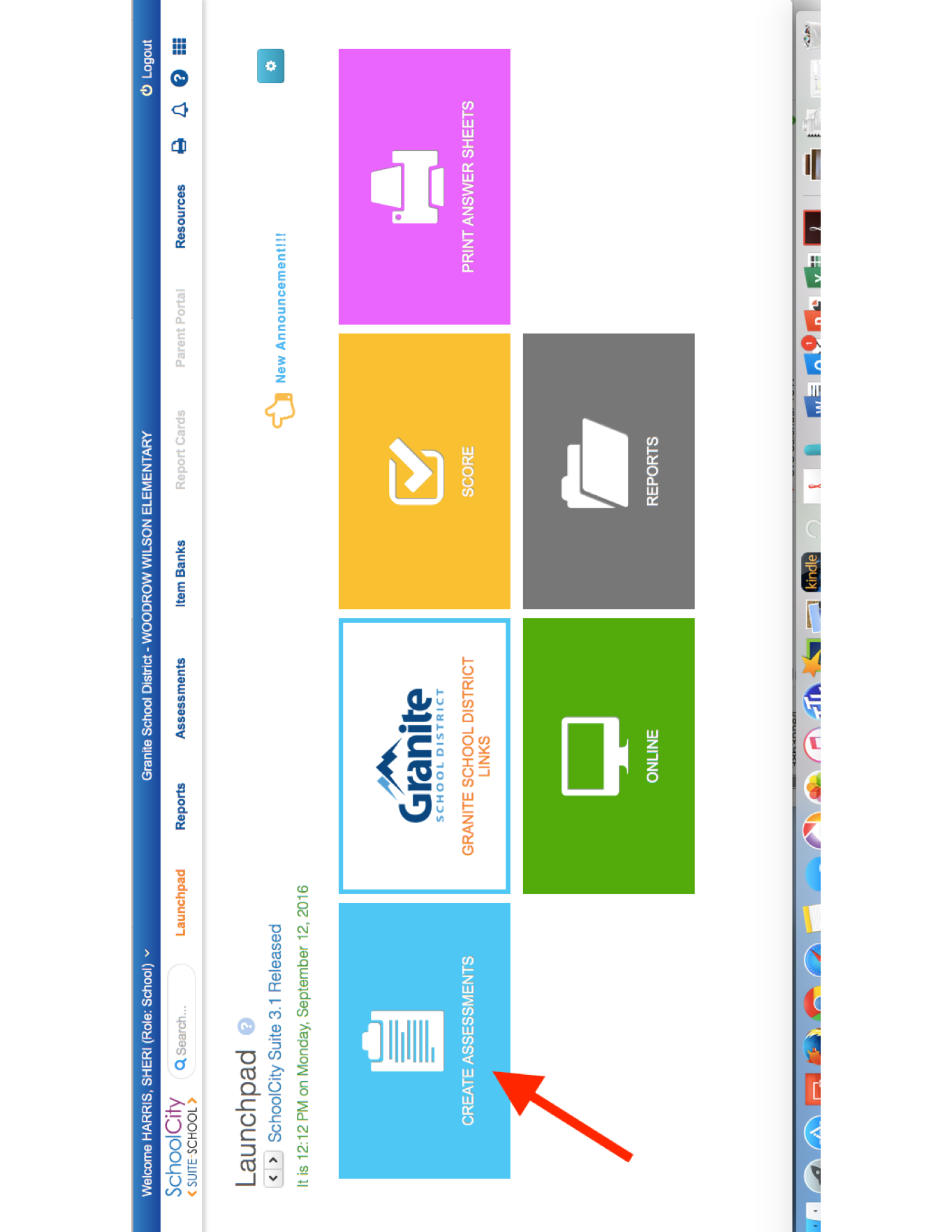 On your Launchpad, click CREATE ASSESSMENTS
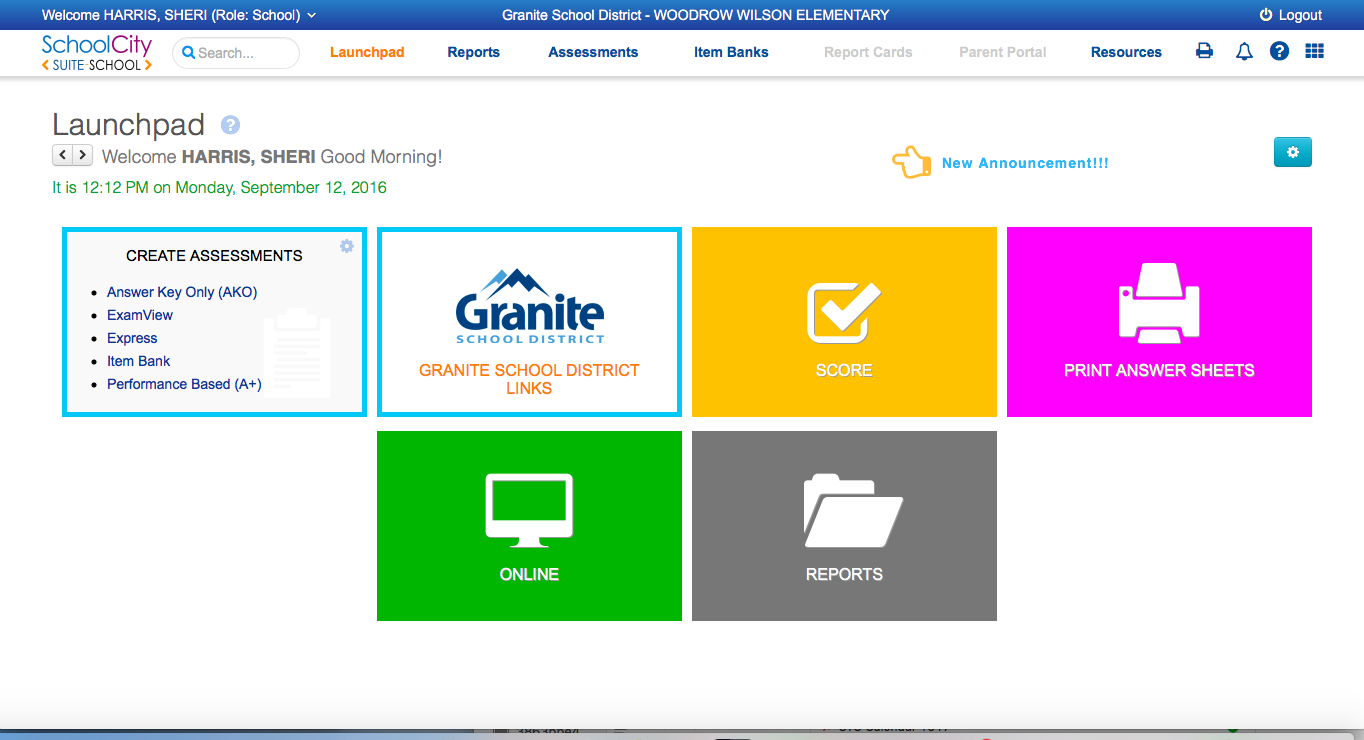 Click on the type of assessment you want to create.
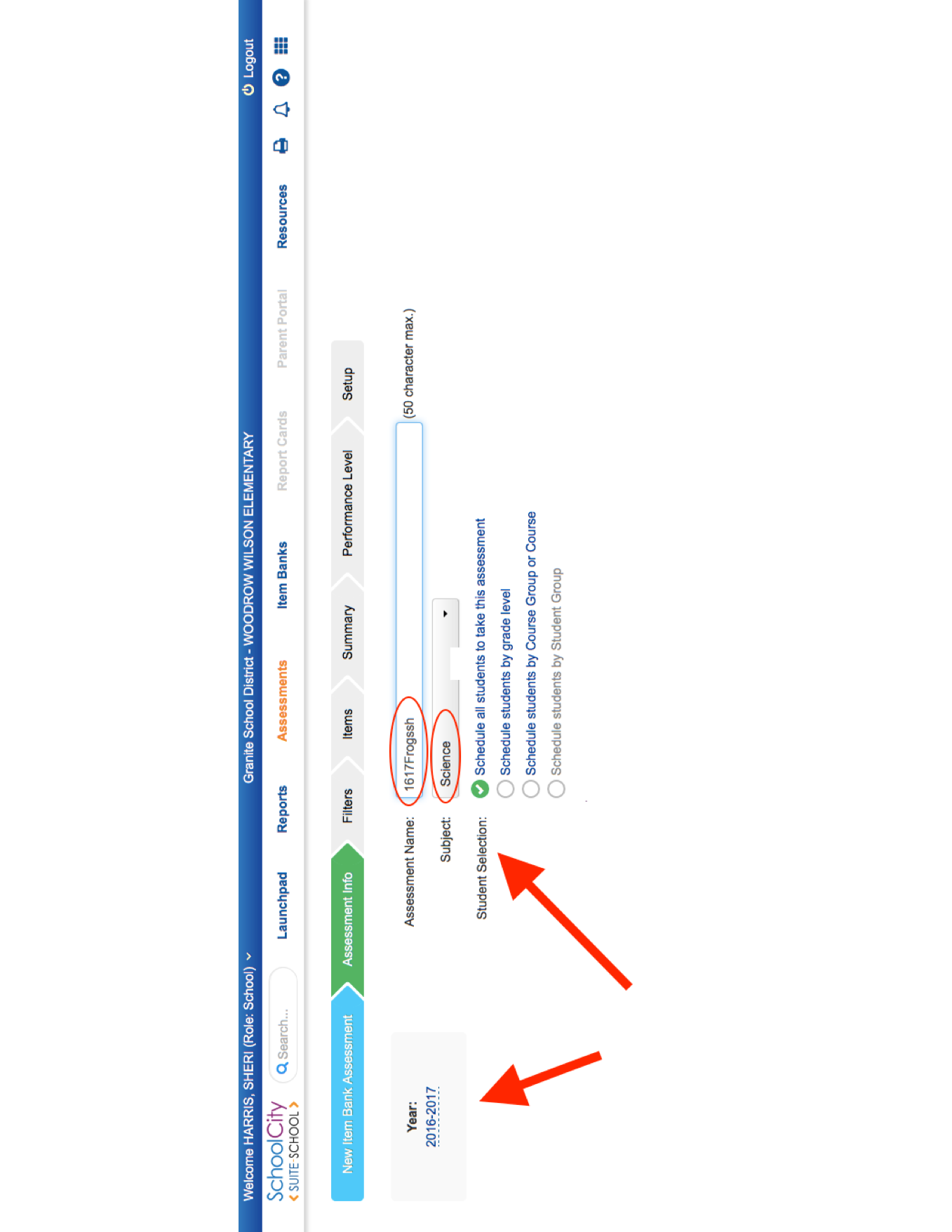 Make sure the year is current.

Choose a VERY unique and specific name.

Choose Subject

Select which students will take the test.
Assessment Info
Teachers will also be able to select the Assessment Level such as My Assessments, or School which determines whether they can share with others.
Two Ways to Choose Items
Select items by Standards
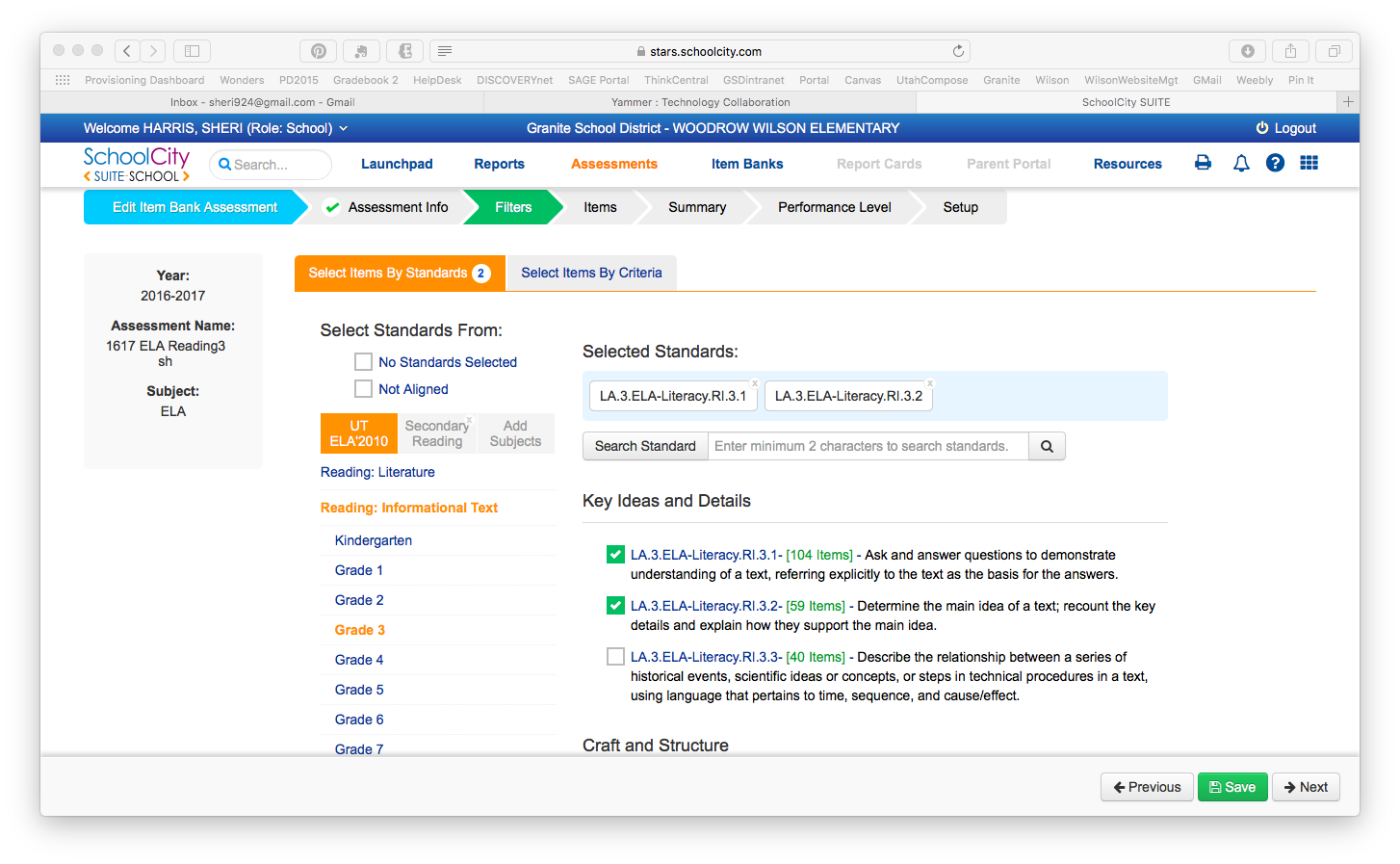 Choose Standard Areas



Choose Grade Level



Choose Standards
2. Select Items by Criteria
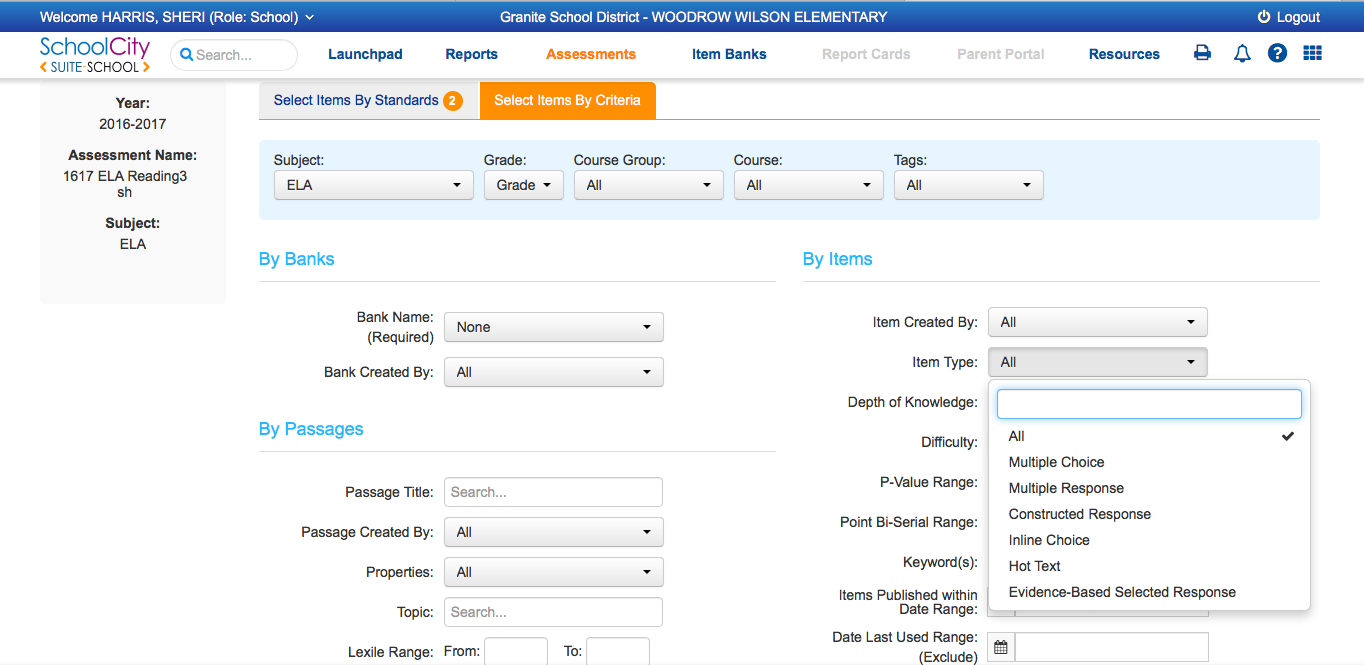 Choose Appropriate Filters as desired



Some item types may not be available for certain curriculum areas
Item Types
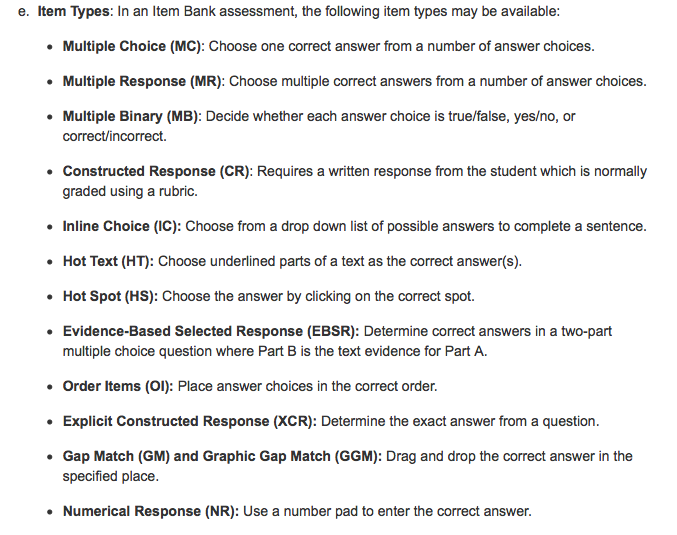 A Brief View…
A More In-Depth View…
Click on link below.
Item Type – General Overview
Once you’ve decided how to narrow your choices, you can view …
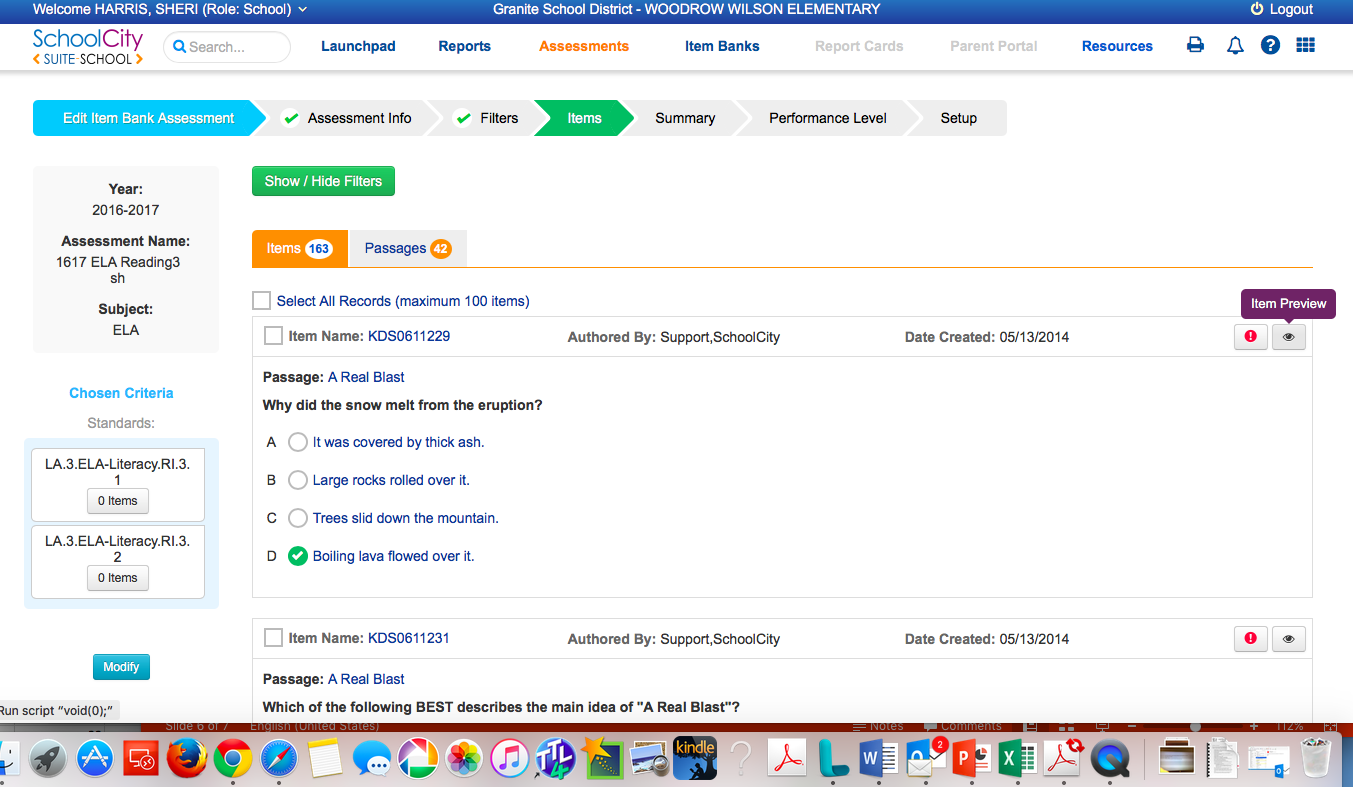 By Item
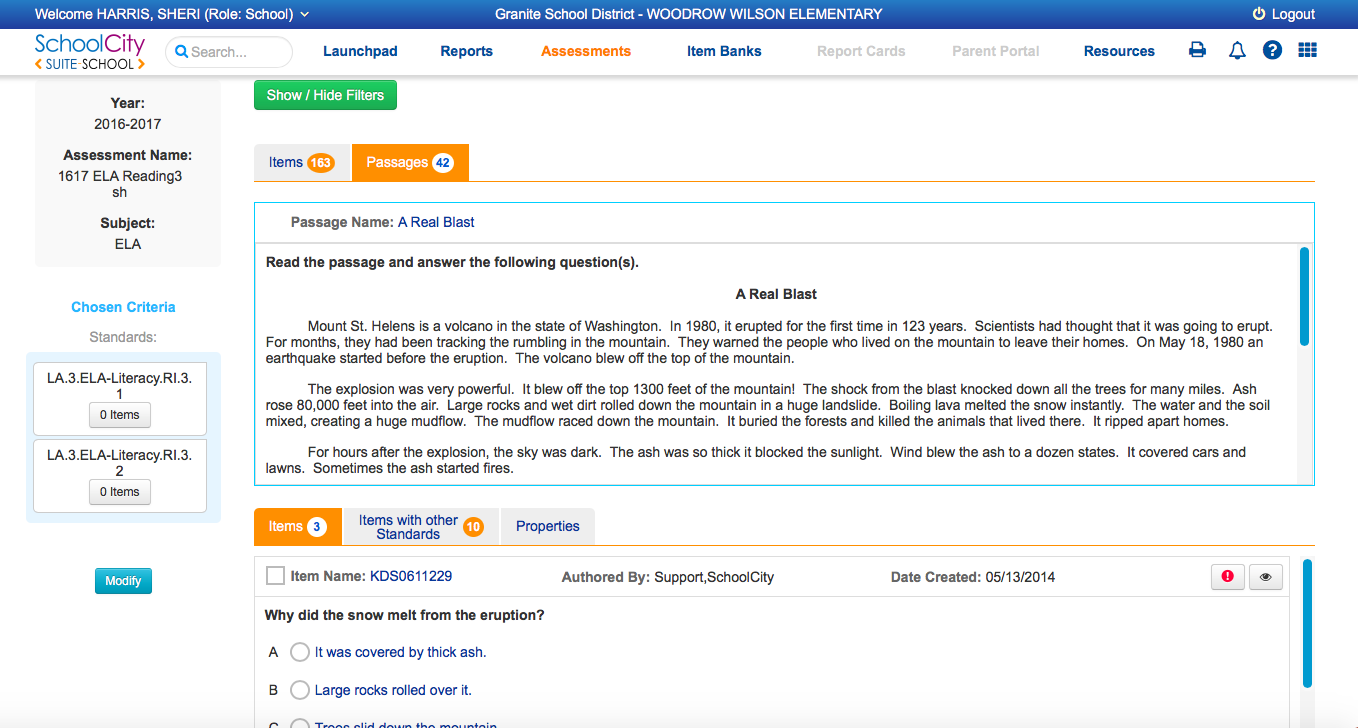 By Passage
Select the items…
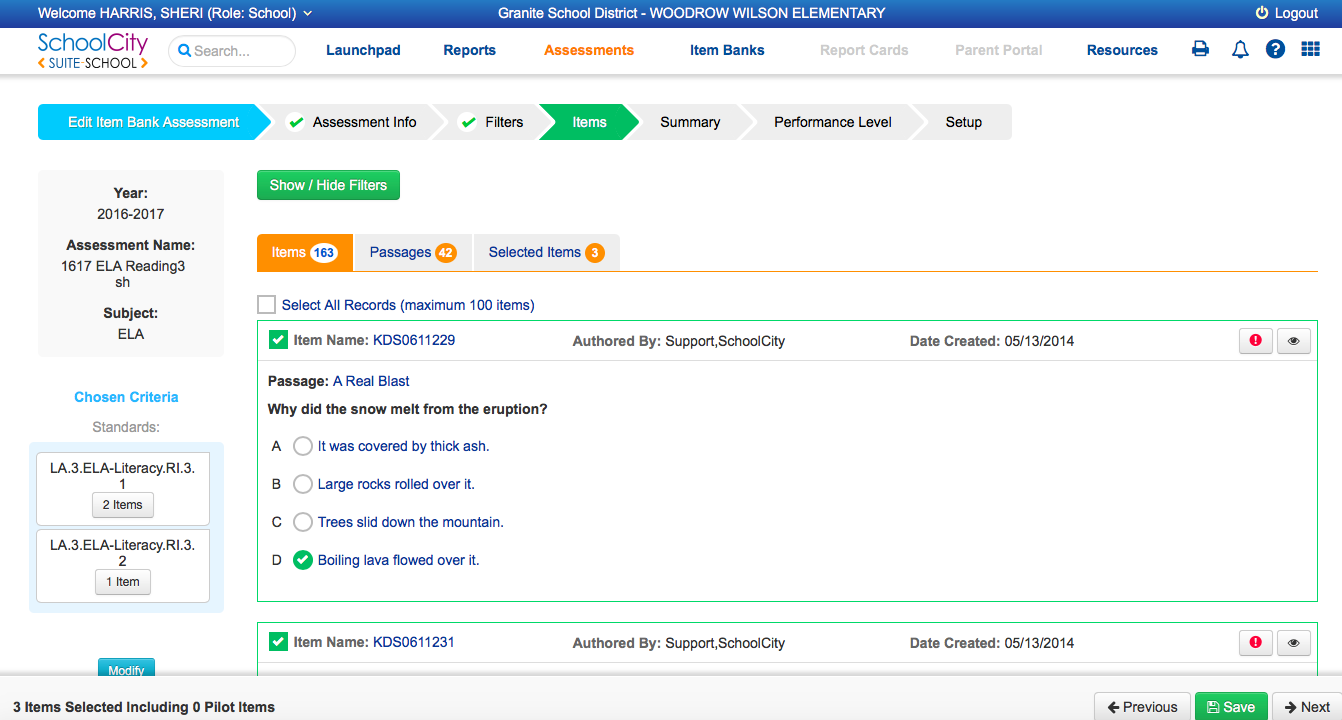 Select your items by clicking next to the Item Name
As you select items, you will see a count under the applicable standards.
When finished selecting, click          Next
SUMMARY
Online Preview
Change item order
Rubric Rationale
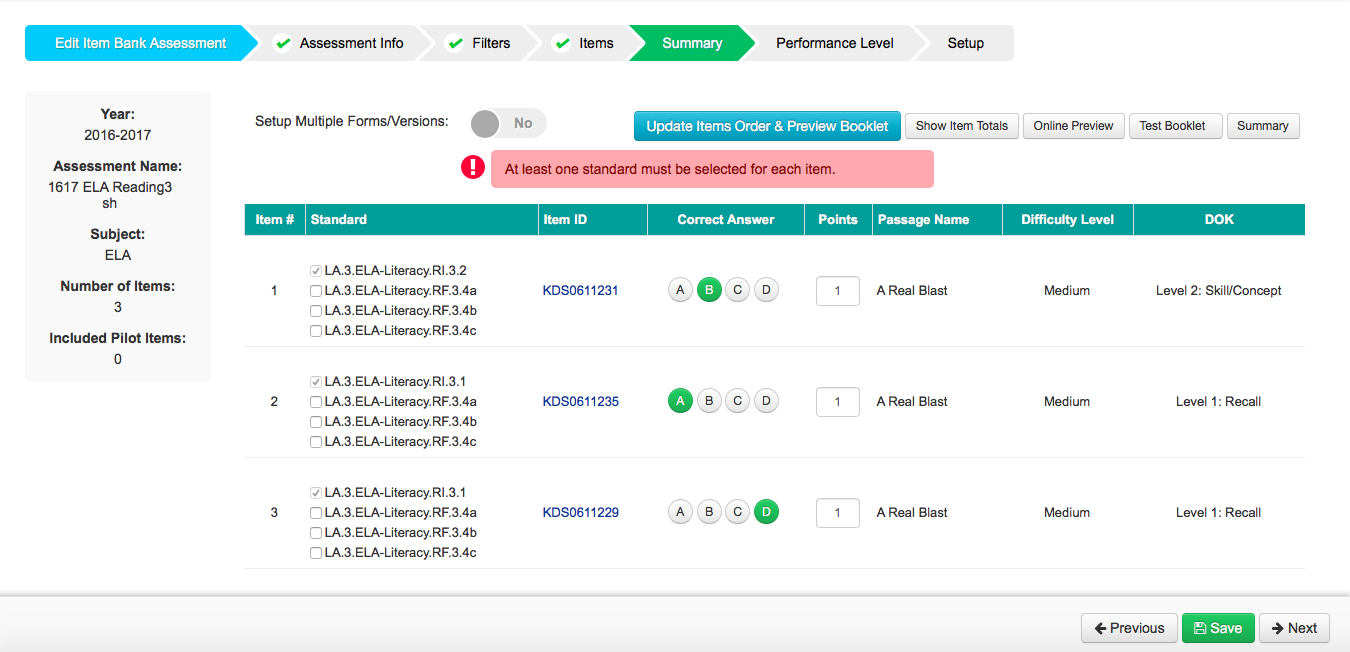 Change Point Value
When finished, click          Next
Performance Levels are optional!
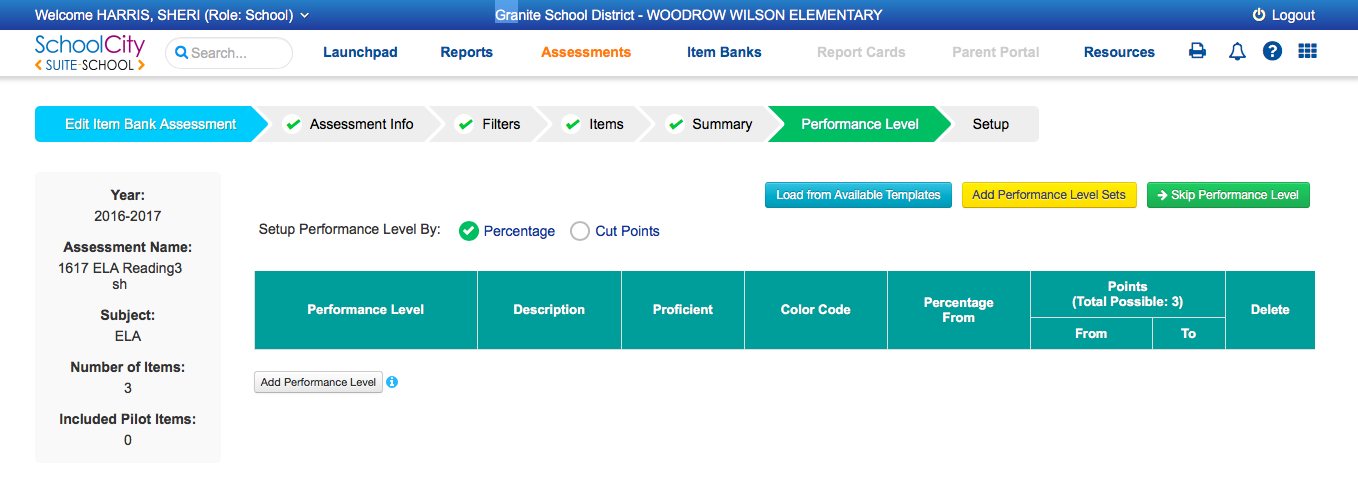 To Skip
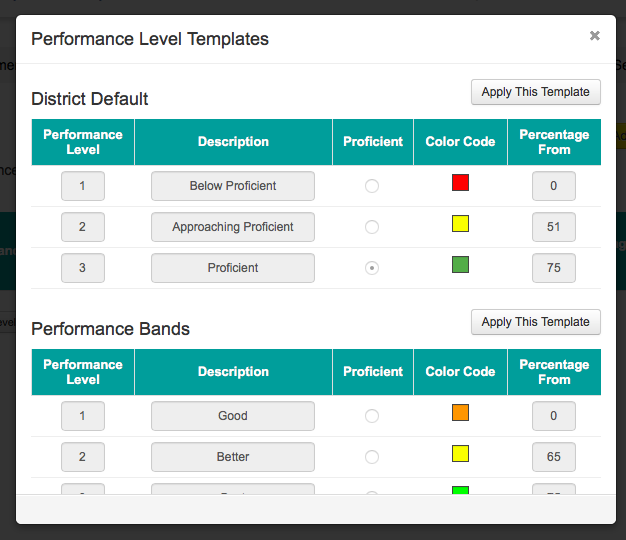 District Template
Setup (Administrative Details)
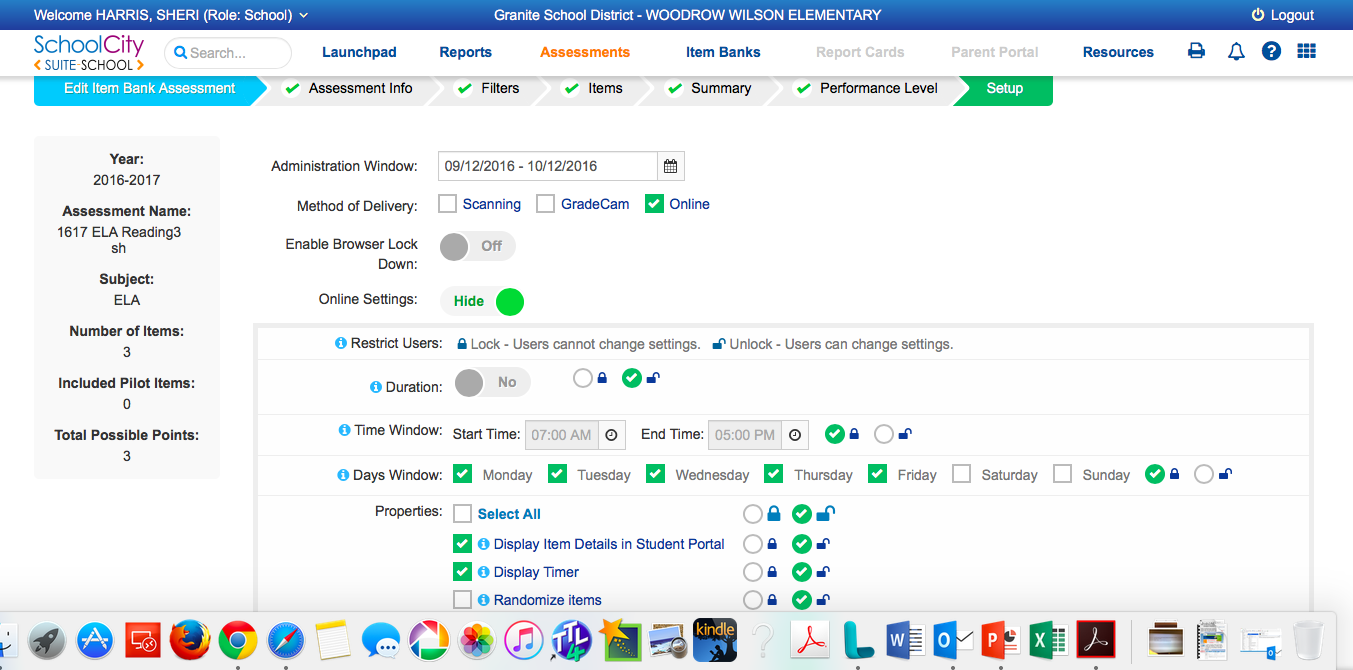 30 days from “today” default
Choose 1 or More
Online Settings
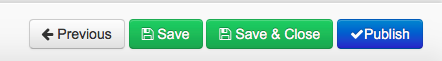 Choose one 
Assessment Manager
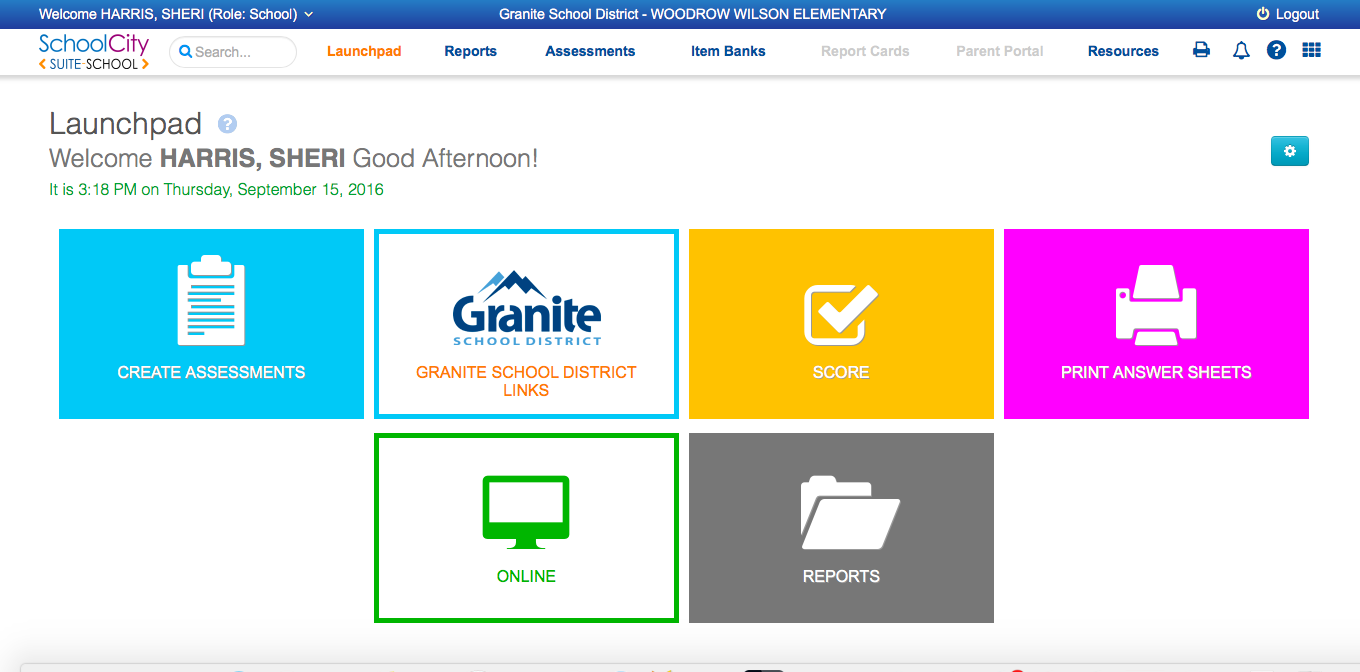 Find and Edit Assessments through the Manager
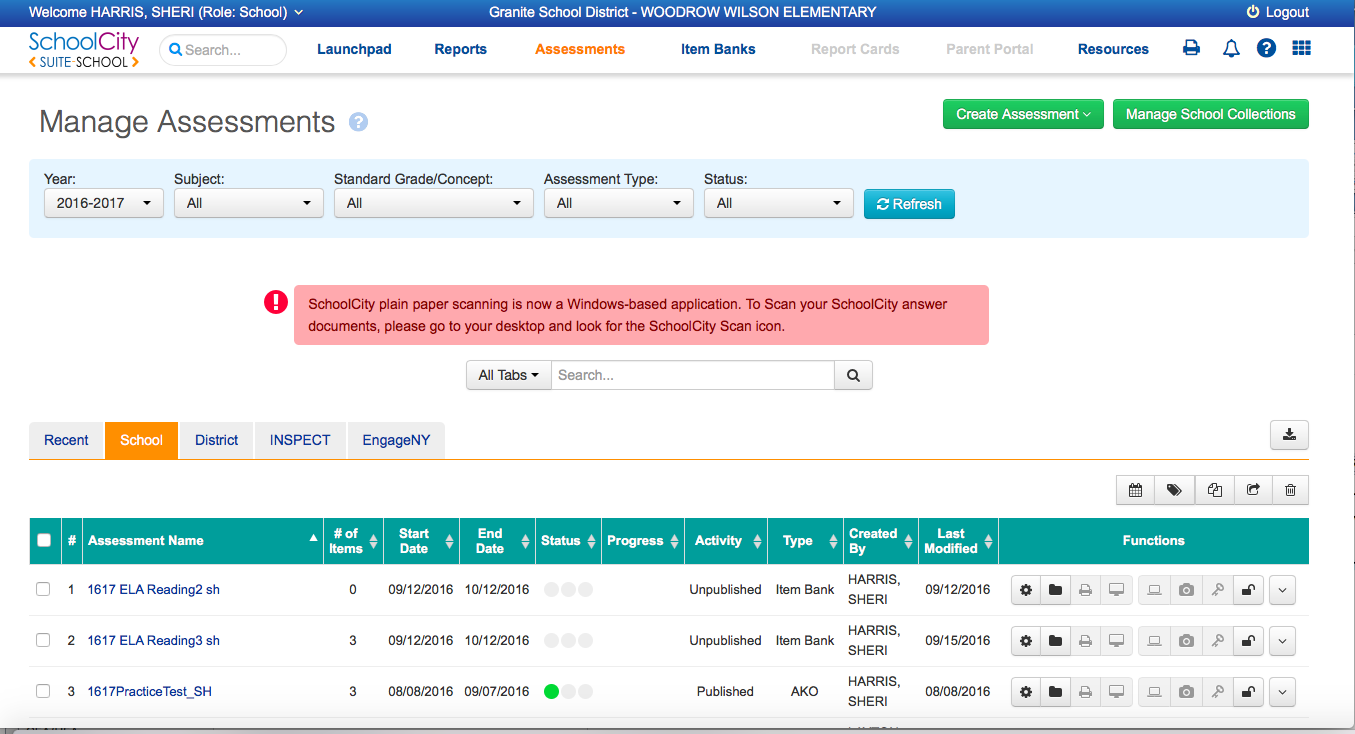 Find assessment in list

Check the box to the left

Click on the wheel next to Last Modified column
One last thing…
SchoolCity has a GREAT help menu! Access by clicking on the ? on the right-hand side of the top toolbar.
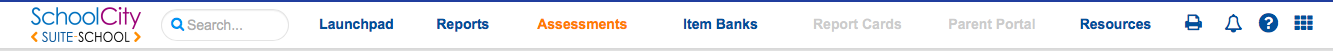 You can also call their Support line at (800)615-0254